Chapter 08Regression
Dr. Steffen Herbold
herbold@cs.uni-goettingen.de
Introduction to Data Science https://sherbold.github.io/intro-to-data-science
Outline
Overview

Linear Regression Models

Comparison of Regression Models

Summary
Introduction to Data Science https://sherbold.github.io/intro-to-data-science
Example of Regression
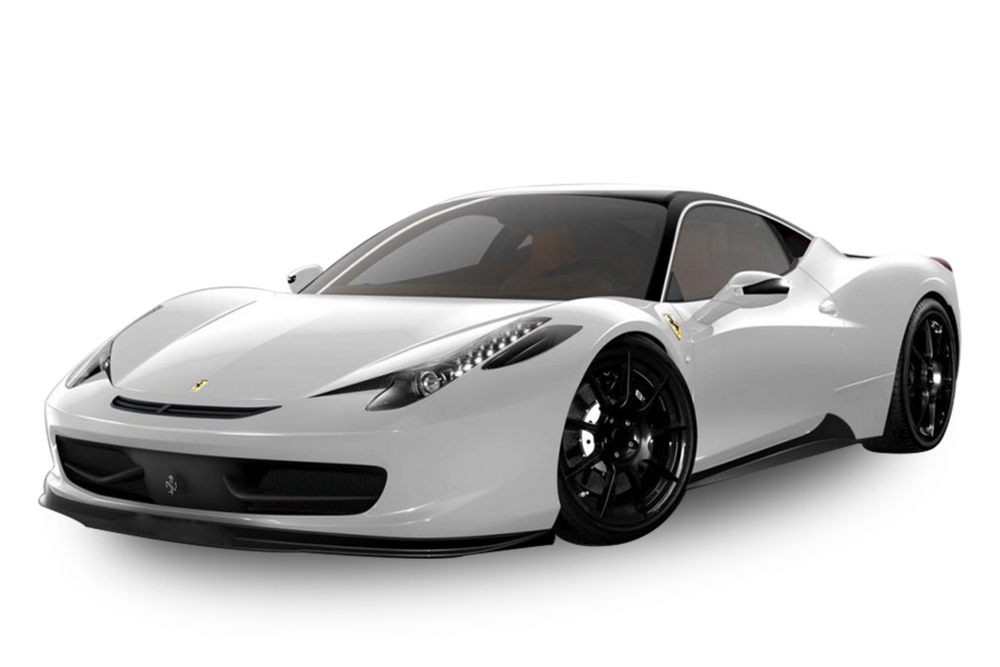 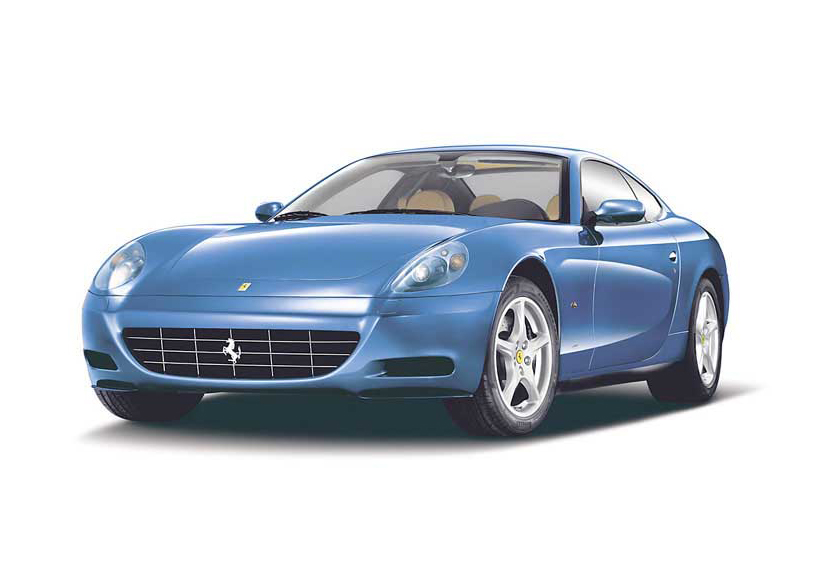 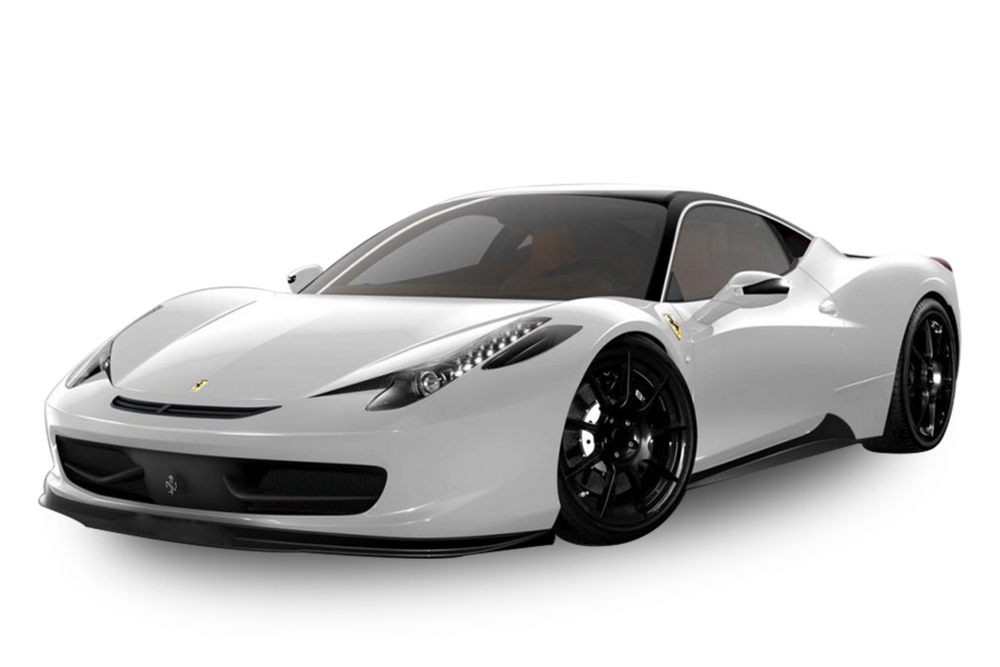 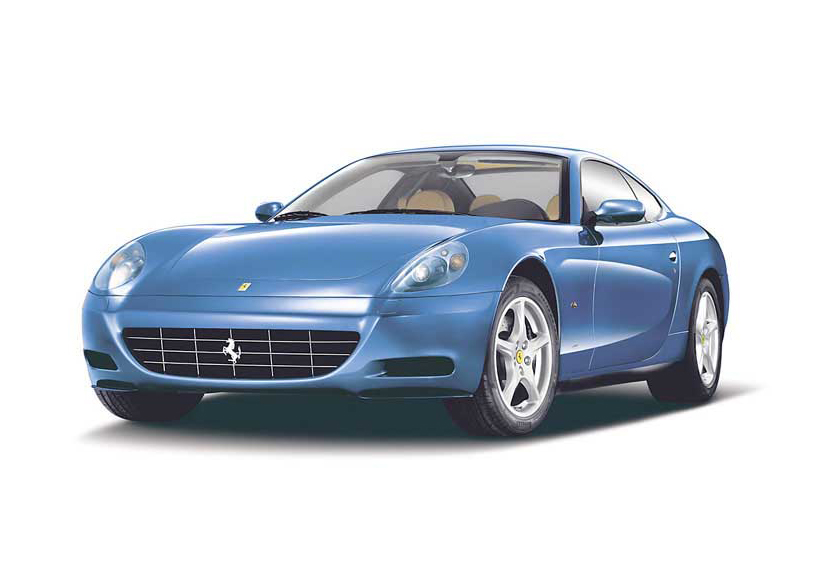 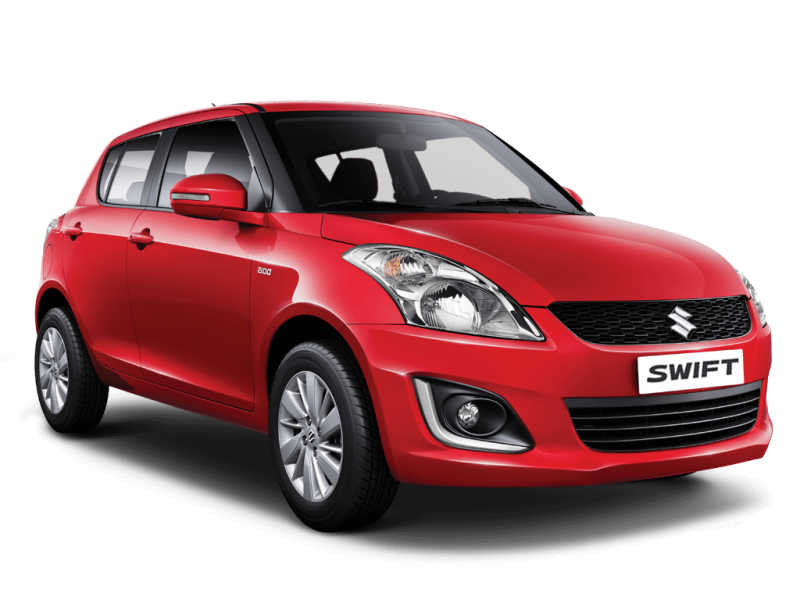 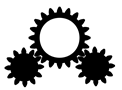 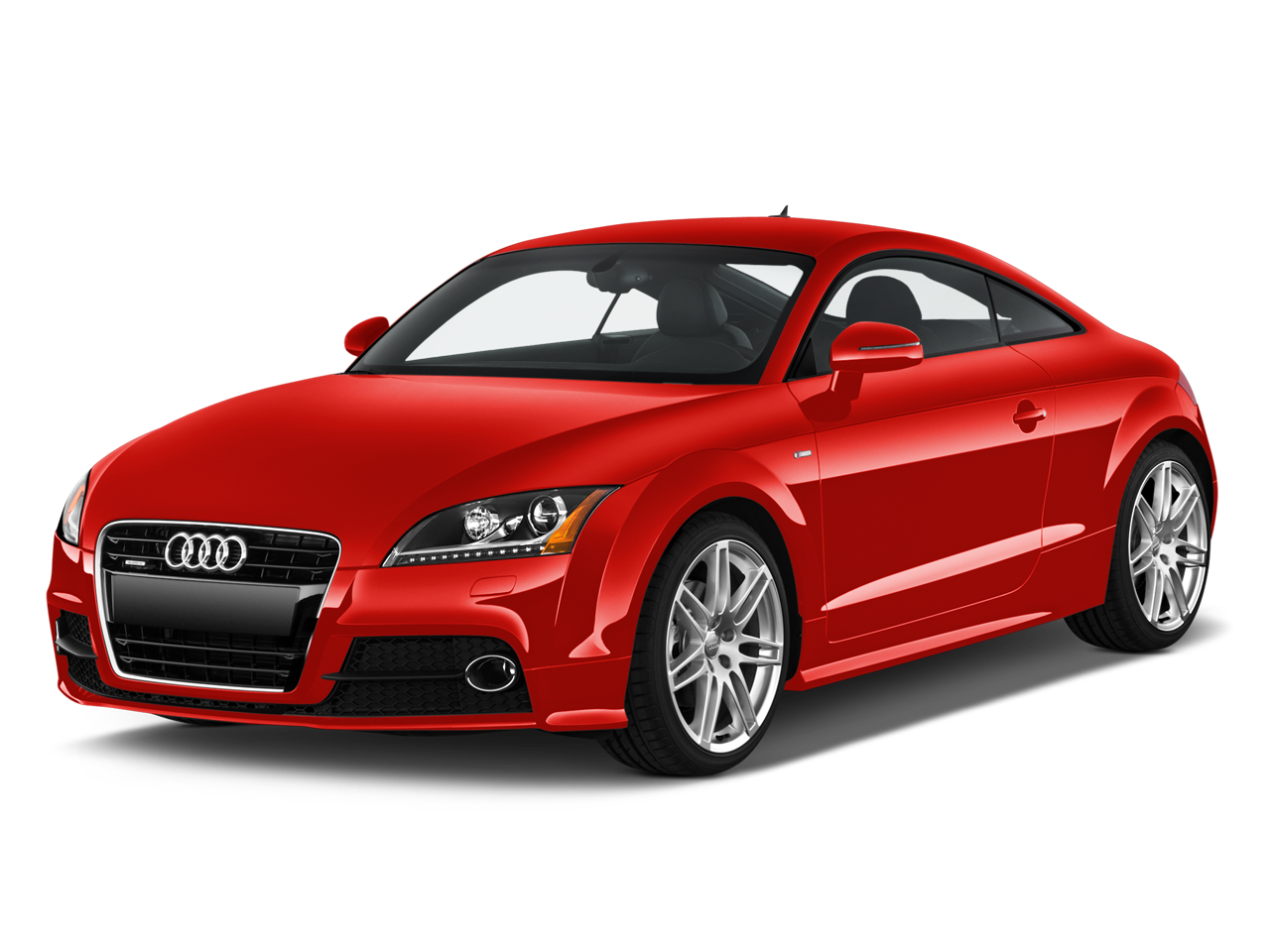 Fuel consumption
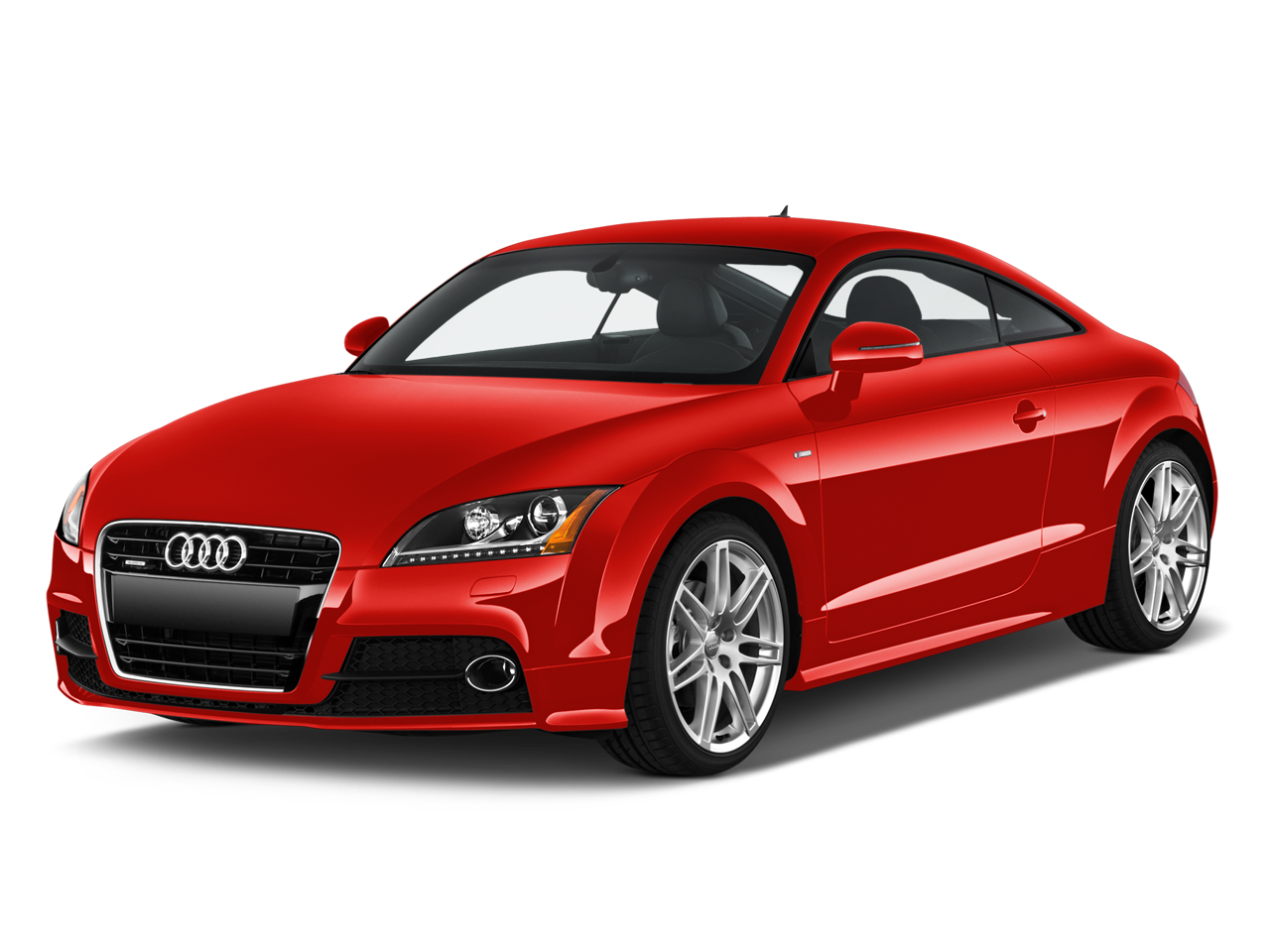 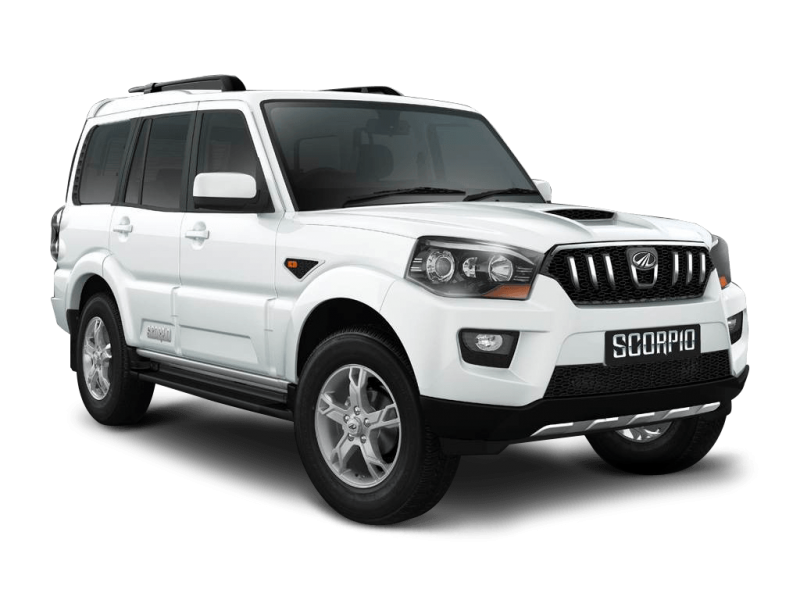 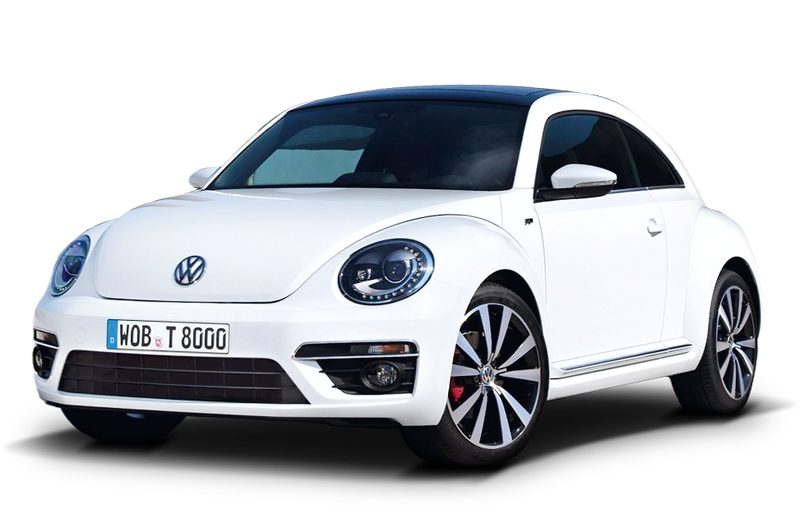 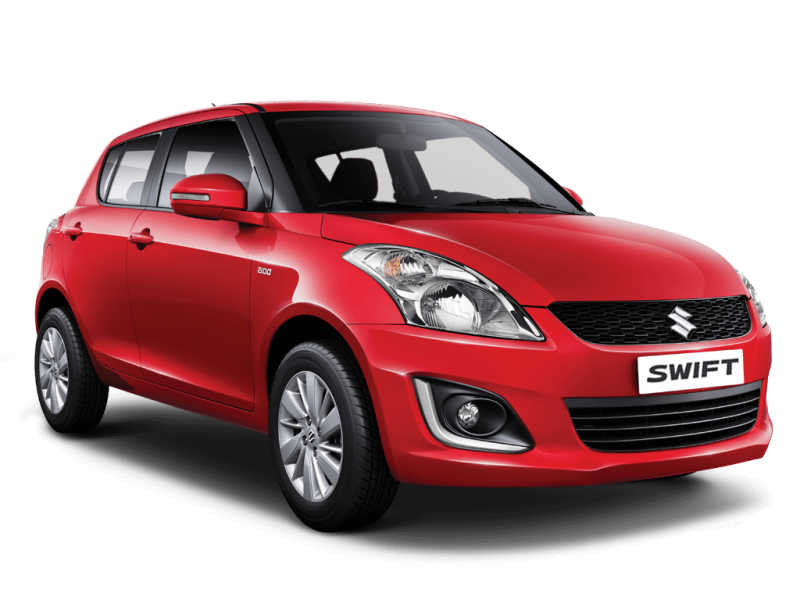 Regression
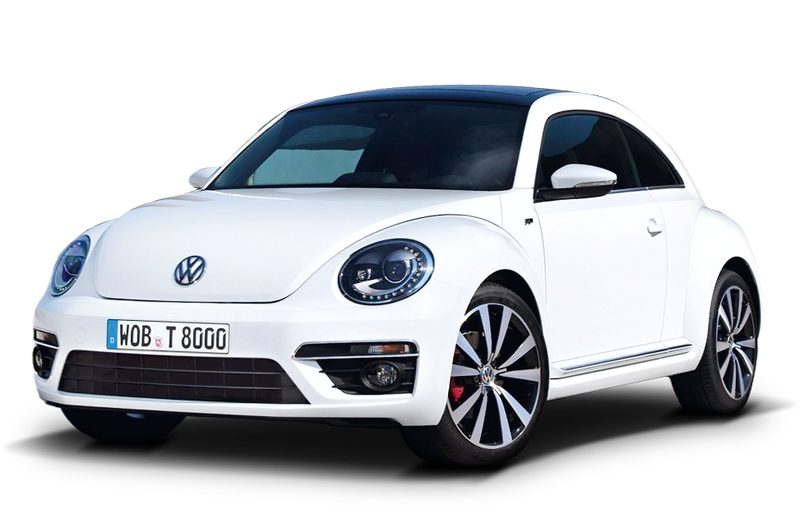 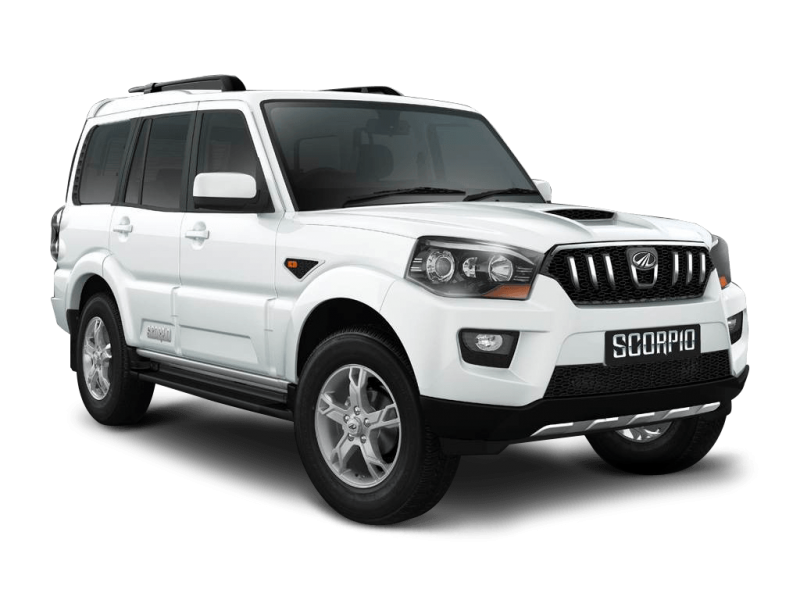 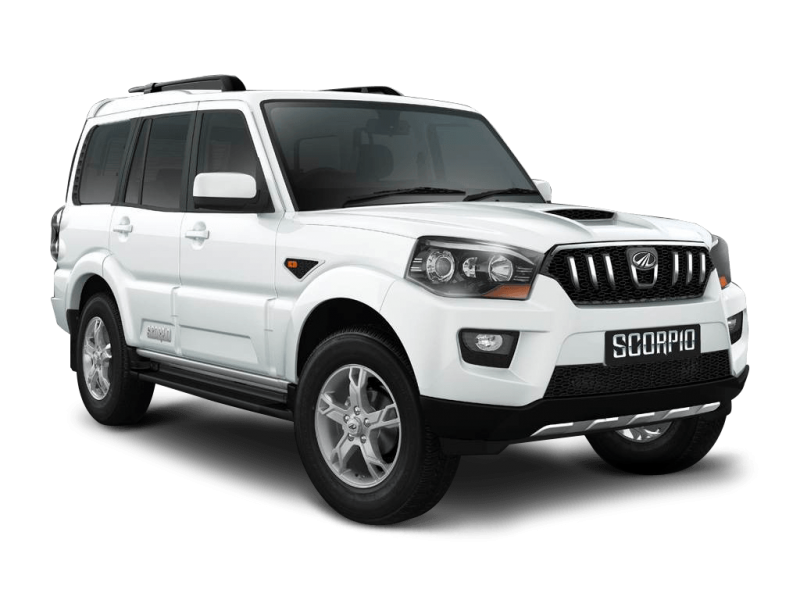 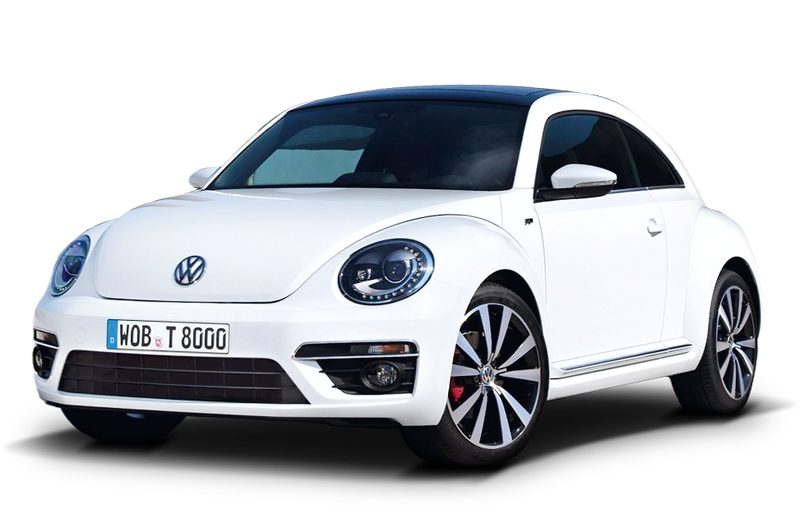 Top Speed
Introduction to Data Science https://sherbold.github.io/intro-to-data-science
The General Problem
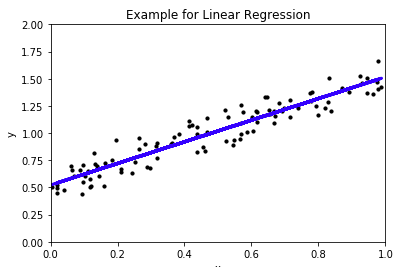 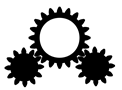 Regression
Introduction to Data Science https://sherbold.github.io/intro-to-data-science
The Formal Problem
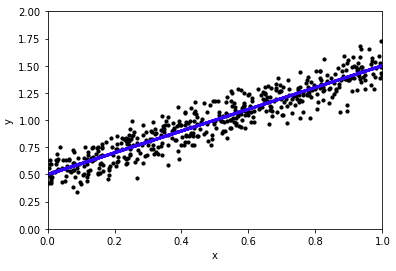 Introduction to Data Science https://sherbold.github.io/intro-to-data-science
Quality of Regressions
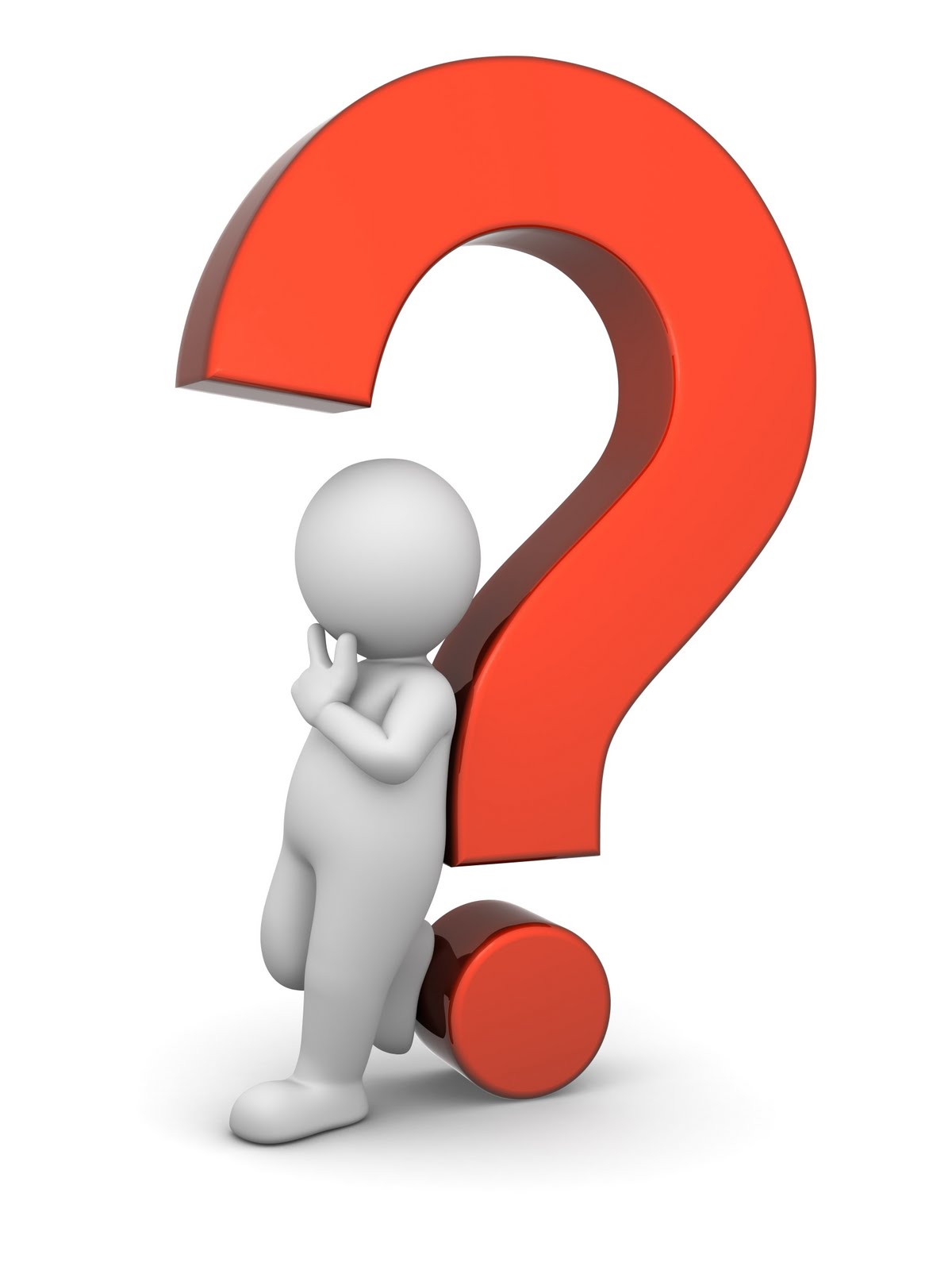 Introduction to Data Science https://sherbold.github.io/intro-to-data-science
Visual Comparison
Perfect Prediction
 Deviation from blue line as visual indicator for prediction quality
Good prediction. Data close to blue line, regular pattern of deviations
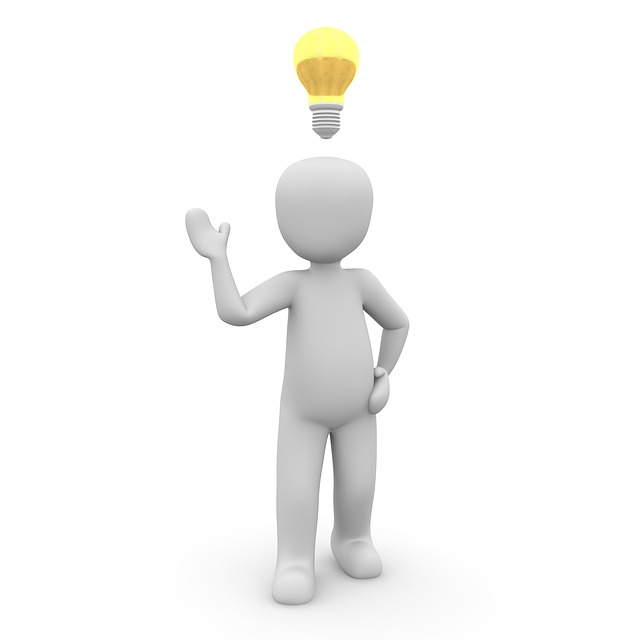 Allows insights into where predictions are good/bad
Introduction to Data Science https://sherbold.github.io/intro-to-data-science
Residuals
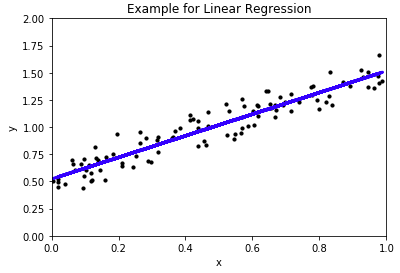 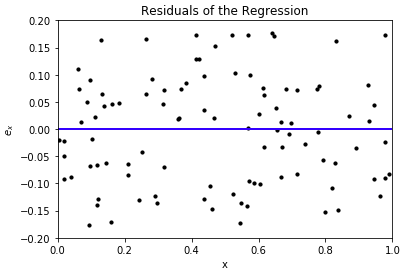 Introduction to Data Science https://sherbold.github.io/intro-to-data-science
Visual Comparison of a Bad Fit
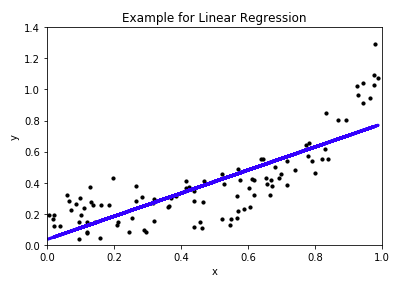 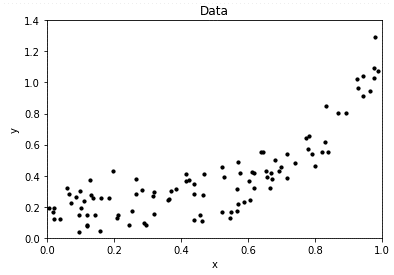 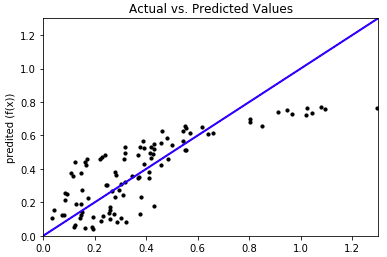 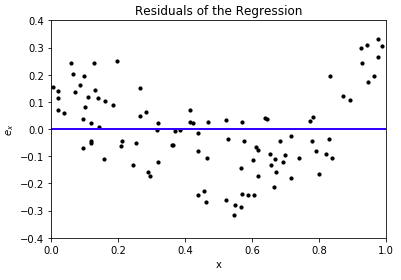 Introduction to Data Science https://sherbold.github.io/intro-to-data-science
Measures for Regression Quality
Introduction to Data Science https://sherbold.github.io/intro-to-data-science
Outline
Overview

Linear Regression Models

Comparison of Regression Models

Summary
Introduction to Data Science https://sherbold.github.io/intro-to-data-science
Linear Regression
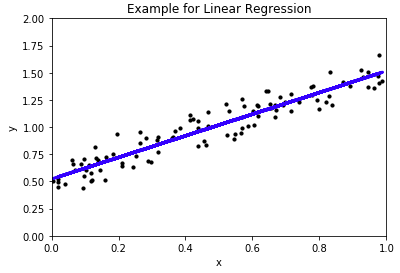 Square of Euclidean distance
Introduction to Data Science https://sherbold.github.io/intro-to-data-science
Ridge Regression
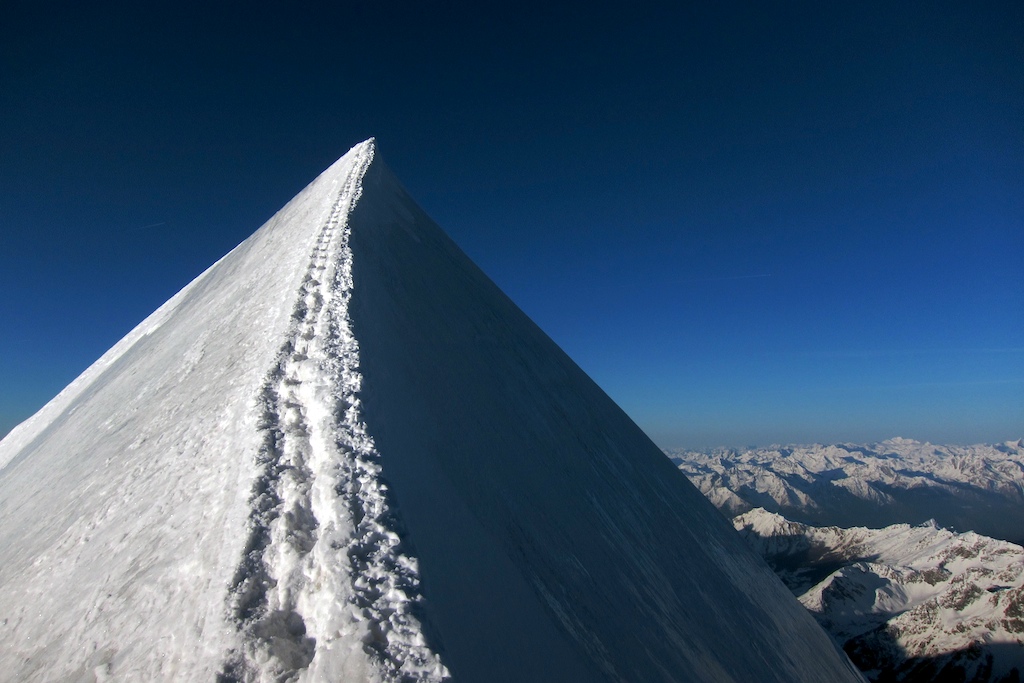 Regularization Term
Identity matrix
Introduction to Data Science https://sherbold.github.io/intro-to-data-science
Lasso Regression
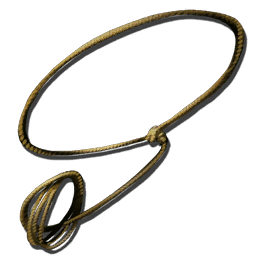 Introduction to Data Science https://sherbold.github.io/intro-to-data-science
Elastic Net Regression
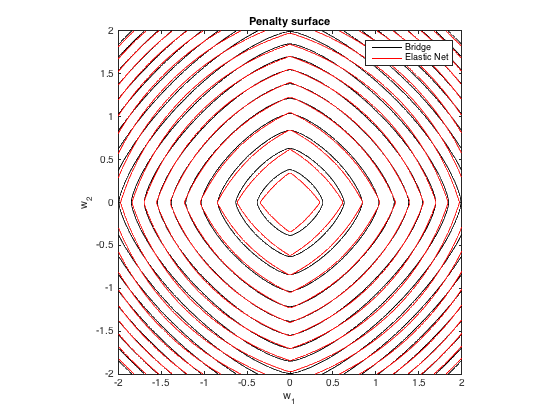 Introduction to Data Science https://sherbold.github.io/intro-to-data-science
Outline
Overview

Linear Regression Models

Comparison of Regression Models

Summary
Introduction to Data Science https://sherbold.github.io/intro-to-data-science
Comparison of Regression Models
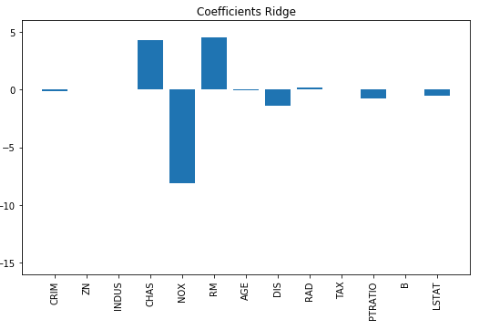 Smaller coefficient values than OLS
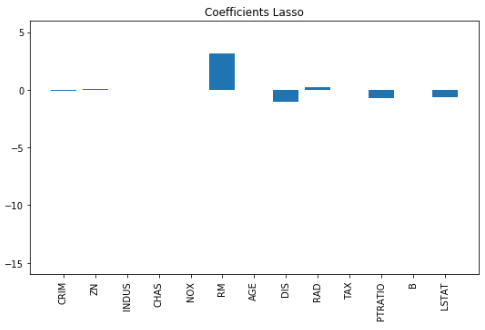 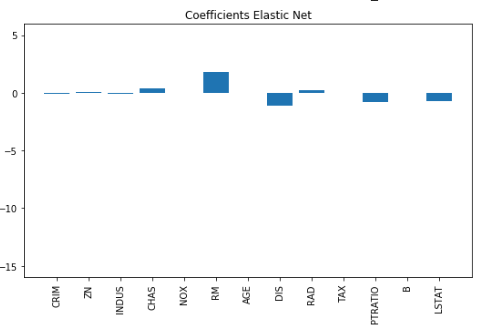 Coefficient with previously highest value actually eliminated!
Smaller coefficient values than Lasso
All models trained with the same data and almost same performance
Introduction to Data Science https://sherbold.github.io/intro-to-data-science
Non-linear Regression
Many relationships are not linear







Polynomial Regression
Support Vector Regression
Neural Networks
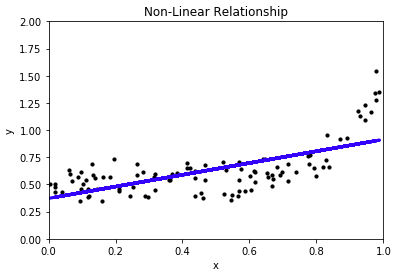 Introduction to Data Science https://sherbold.github.io/intro-to-data-science
Outline
Overview

Linear Regression Models

Comparison of Regression Models

Summary
Introduction to Data Science https://sherbold.github.io/intro-to-data-science
Summary
Regression finds relationships between independent and dependent variables

Linear regression as simple model often effective

Regularization can improve solutions
Lasso, Ridge, Elastic, …

Many non-linear approaches
Require care with the application
Overfitting can be very easy
Introduction to Data Science https://sherbold.github.io/intro-to-data-science